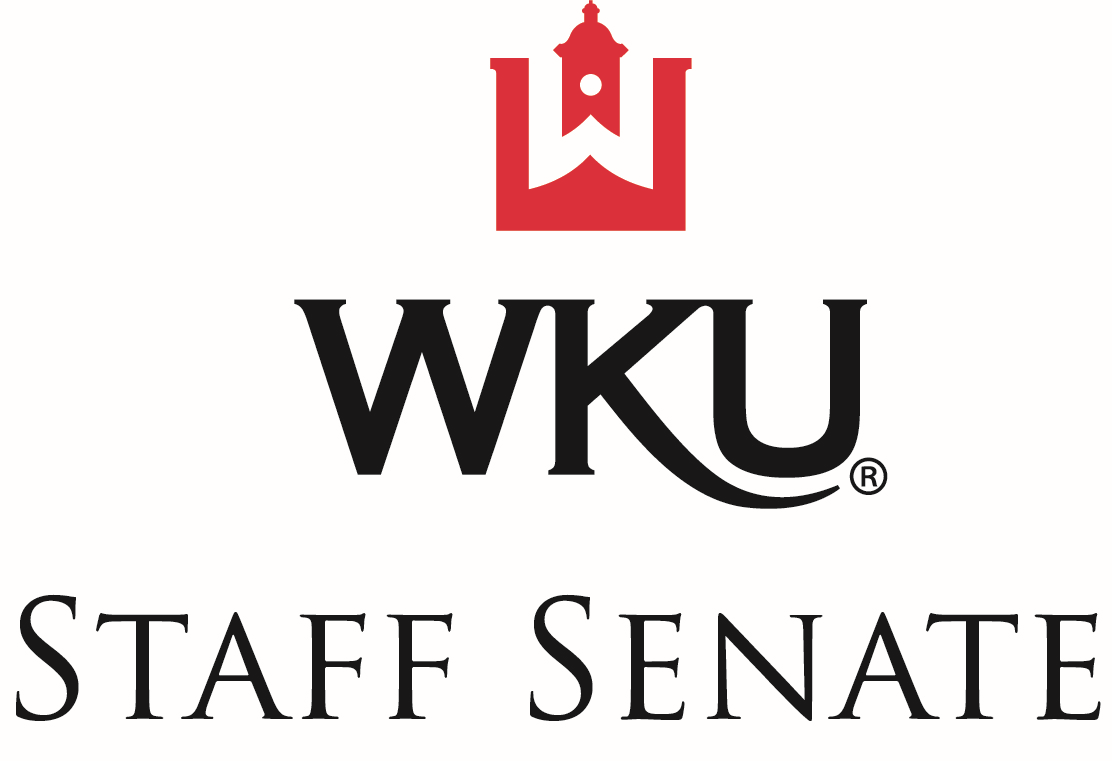 Project Mentorship
Mission
Project Mentorship connects seasoned staff with new staff members and empowers participants to create professional relationships, share institutional knowledge, and enhance professional development. The experience will propel the staff community built on the desire to provide the best experience for students, faculty and staff.
Overall Objectives
Project Mentorship will provide new staff with the resources to help them gain an understanding of the campus, connect with other staff members, and grow professionally. 
The program will provide mentors with leadership experience, networking opportunities, and professional growth.
Goals of the Program
Decreasing the time frame for new staff to become accustomed to the university.
Support current staff by providing the opportunity to network, to gain new perspectives, and to grow professionally
Provide guidance to new staff members in an attempt to elevate retention within the work place.
Create higher quality connections and communications campus-wide; therefore improving services provided to the campus community.
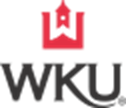 Goals for Mentees
Establish immediate networking opportunities campus-wide
Gain knowledge of offices and individuals during a personalized tour
Increase self-knowledge, confidence and professionalism
Identify and discuss organizational charts and structure of the university
Work with mentor to find professional development opportunities and create goals
Goals for Mentors
Contribute to the university through this new program
Share your own experiences and knowledge with others
Shape the next generation of staff at WKU
Reflect on your own leadership and role on campus
Network with other mentors in order to provide a better experience
Learn from your mentee and their unique experiences and perspectives
Improve your ability to mentor others
Experience professional growth
Timeline
Accepting Applications from Mentors/Mentees: August 19 – August 30
Mentor Training/Mentee Gathering (Week of Sept. 9)
Notification of pairings sent to all participants (Sept.13)
October-December 2019
Encourage all Mentors to have at least 1 meet up
January-Feb 2020
Check in with all participants
Feb-April 2020
Encourage all Mentors to have at least 1 meet up 
May 2020: End of program wrap up/social
Expectations
At least one or more meeting(s) a semester
No strict timelines
All participants should adhere to the University's Standard of Conduct policy
All relationships should maintain a high level of professionalism and provide an unbiased and non-judgmental environment to both participants


*Interaction is better than no action*
What does a mentor do?
Definition: advise or train
Wiki: Mentorship is a relationship in which a more experienced or more knowledgeable person helps to guide a less experienced or less knowledgeable person. The mentor may be older or younger than the person being mentored, but he or she must have a certain area of expertise.
Top 10 Tips!
Keep communications open
Offer support
Define expectations
Maintain contact
Be honest
Actively participate
Be innovative and creative
Get to know each other
Be reliable and consistent
Stay positive!
https://www.amtamassage.org/mentor/Ten-Tips-for-a-Successful-Mentor-Mentee-Relationship.html
Blackboard Organization
Booklist
Article list
Tips & Tricks
Activity/Discussion Ideas
Discussion Board
Mentees have one too
Questions?